Europski dan bez automobila
U petak, 22.rujna 2017. godine sudjelovali smo u obilježavanju Europskog dana bez automobila različitim  tjelesnim aktivnostima.  Nakon  upoznavanja sa zadanom temom putem ppt prezentacije, učenici su na školskom igralištu spretno vozili razna vozila: romobile, skeatboarde i role a sve u cilju podizanja  svijesti o kvalitetnijem načinu življenja. Učenici su uz tjelesnu aktivnost odradili i malu likovnu radionicu tijekom koje su crtali razna prometala kojima smo ukrasili  plakat . Na taj način prenijeli smo poruku učenicima i roditeljima da  nezdravo sjedenje u automobilu zamijene  zdravim fizičkim kretanjem , pješačenjem ili vožnjom na biciklu, rolama i sl. jer se ujedno smanjuje zagađenje i time doprinosi razvoju ekoloških uvjeta života.
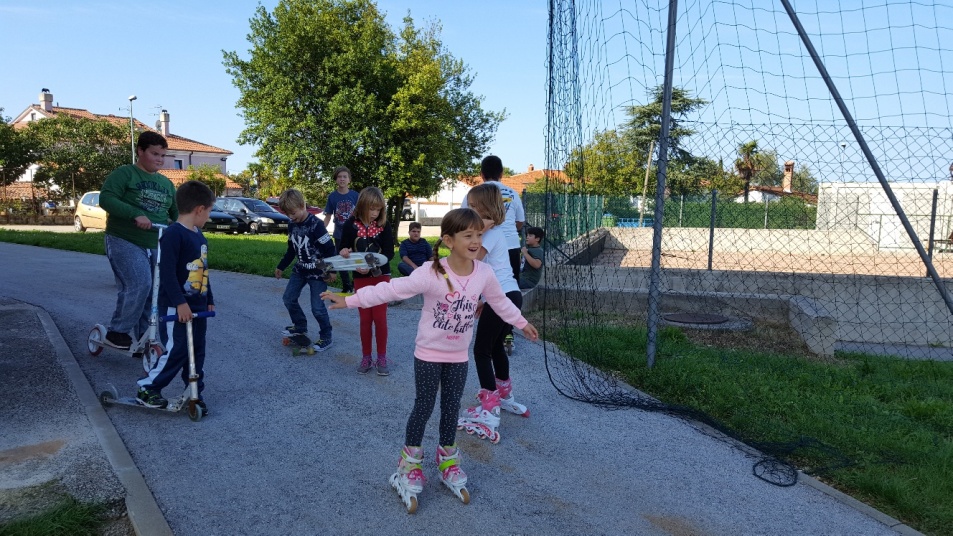 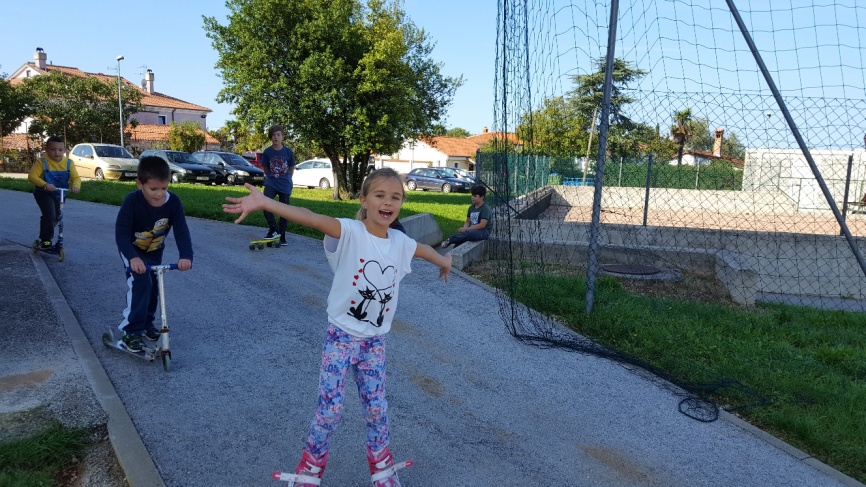 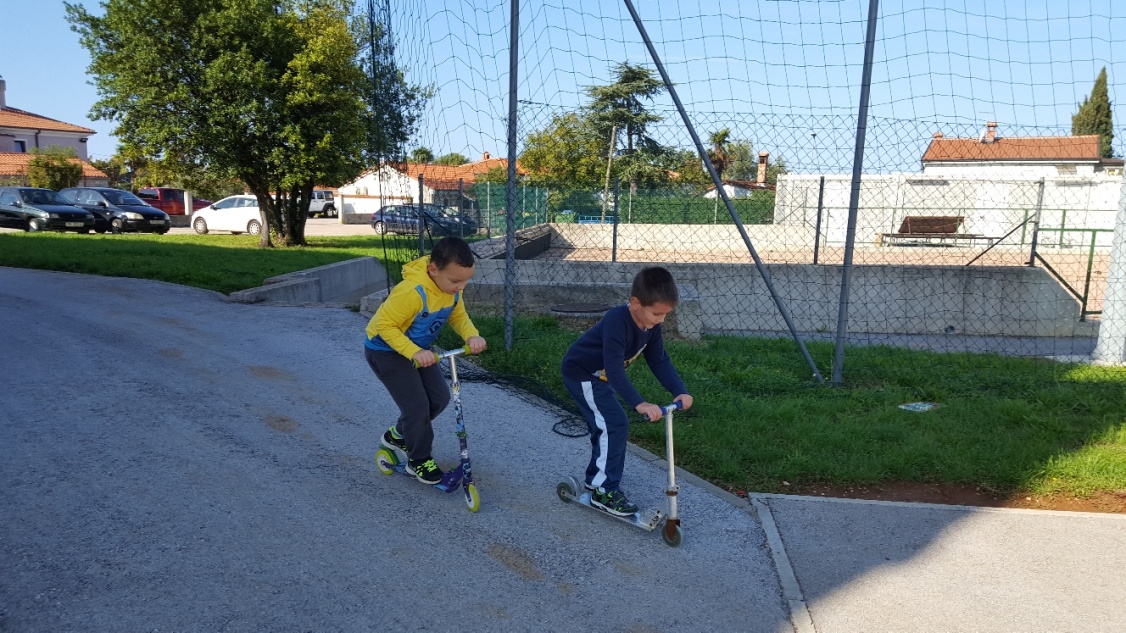